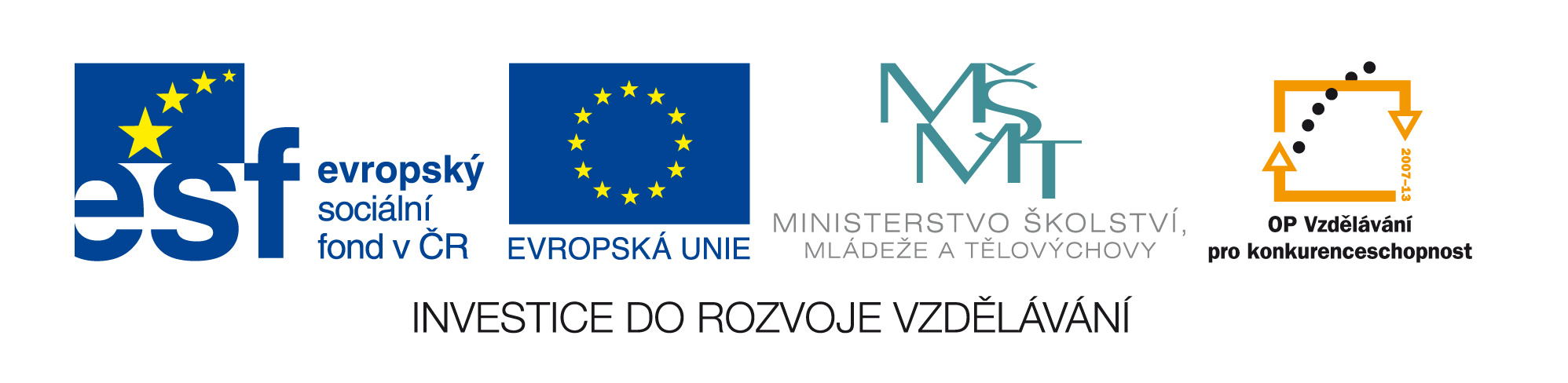 FYZIKA PRO II. ROČNÍK GYMNÁZIA
3. STRUKTURA  A VLASTNOSTI  PLYNNÉHO SKUPENSTVÍ LÁTEK
Mgr. Monika Bouchalová
Gymnázium, Havířov-Město, Komenského 2, p.o.
Tato prezentace vznikla na základě řešení projektu OPVK, registrační číslo: CZ.1.07/1.1.24/01.0114 s názvem „Podpora chemického a fyzikálního vzdělávání na gymnáziu Komenského v Havířově“
Tento projekt je spolufinancován Evropským sociálním fondem a státním rozpočtem České republiky.
1
1) Ideální plyn 
2) Rozdělení molekul plynu podle rychlostí
3) Střední kvadratická rychlost
4) Teplota plynu
5) Tlak plynu 
6) Stavová rovnice pro ideální plyn
7) Stavová rovnice pro ideální plyn stálé hmotnosti
8) Jednoduché děje s ideálním plynem
9) Plyn při nízkém a vysokém tlaku
3. 1. IDEÁLNÍ PLYN 	(IP)
Reálný plyn nahrazujeme modelem – ideálním plynem,o jehož molekulách předpokládáme:

Rozměry jsou zanedbatelné vzhledem k jejich střední vzdálenosti. (Jsou dokonale stlačitelné.)
Navzájem na sebe silově nepůsobí  – kromě vzájemných srážek. Celková potenciální energie je nulová. Vnitřní energie IP je rovna celkové kinetické energii soustavy molekul tohoto plynu.

Vzájemné srážky a nárazy na stěny jsou dokonale pružné.
Skutečné plyny se svými vlastnostmi přibližují k vlastnostem ideálního plynu, mají-li dostatečně vysokou teplotu a nízký tlak. (↑ tn = 0o C, ↓ pa = 105 Pa)


     Molekuly ideálního plynu konají translační 
a víceatomové molekuly i rotační a kmitavý pohyb.

Stav IP  je určen p, V, T, (n, m, N) .
3. 2. ROZDĚLENÍ MOLEKUL PLYNU 	PODLE RYCHLOSTÍ
Rychlost molekul se v důsledku neustálých srážek mění.
Velikost rychlostí můžeme zjistit Lammertovým pokusem.
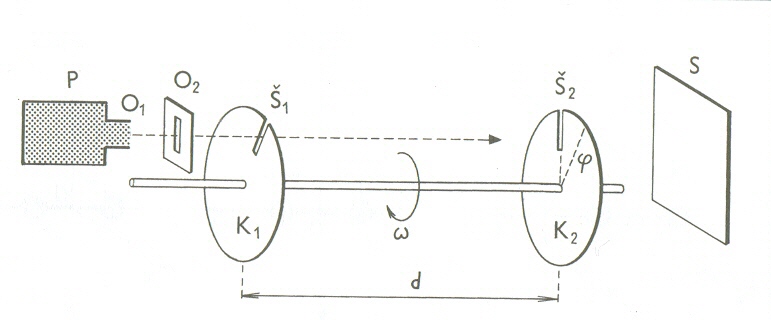 Obr.: 1
Počet molekul zachycených na stínítku (pohybujících se konkrétní rychlostí) se určí z hmotnosti zachycených molekul.
stínítko
ϕ
ω – úhlová rychlost 	otáčení štěrbin
ϕ – úhel pootočení 	štěrbin vůči sobě

d – 	vzdálenost štěrbin
 
v – 	rychlost molekul(urazí vzdálenost d za čas τ)
d
ω
pec s párami rtuti
stínítko
ϕ
d
ω
Změníme-li d, ϕ nebo ω, dopadnou na stínítko částice s jinou rychlostí.
Rozdělení molekul podle rychlostí lze znázornit:
tabulkou
∆N – počet molekul
	pohybujících se rychlostí v intervalu (v, v + ∆v), Δv = 100 m.s-1

         Relativní četnost molekul


N – celkový počet molekul
Tab.: 1 – rozdělení molekul kyslíku 	podle rychlostí při 0o C.
Rozdělení molekul podle rychlostí lze znázornit:
graficky – histogramem f – průměrná relativní četnost molekul
graficky – křivkou
Rozložení molekul podle rychlostí při různých teplotách:
T1
Zákon rozdělení molekul podle rychlostí matematicky odvodil  J. C. Maxwell.
T2
0
vp1
vp2
tvar křivky závisí na teplotě 
vp - nejpravděpodobnější rychlost (největší počet molekul má právě tuto rychlost)
3.3. STŘEDNÍ KVADRATICKÁ RYCHLOST
Okamžitá rychlost molekul soustavy plynu se mění.
  
	N1 molekul má rychlost v1 
	N2 molekul má rychlost v2
	…
	Ni molekul má rychlost vi 



	N – celkový počet molekul
m0 – hmotnost molekuly
2
1
3
Celková kinetická energie molekul konajících neuspořádaný pohyb: 
m  – hmotnost plynu
4
2
1
3
4
Druhá mocnina střední kvadratické rychlosti je aritmetickým průměrem 
druhých mocnin rychlosti molekul.
vk – střední kvadratická rychlost  
Kdyby všechny molekuly měly střední kvadratickou rychlost, kinetická energie soustavy by byla stejná. (Nezměnila by se).

Je to statistická veličina, charakterizuje celý soubor N molekul.

V MFCHT najdeme hodnoty pro různé druhy plynů při teplotě 
-100oC, 0oC, 100oC, 300oC, 500oC,…
2
1
3
4
2
1
3
4
Střední rychlost (průměrná rychlost)

Nejpravděpodobnější rychlost 

Střední kvadratická rychlost
0
3. 4. TEPLOTA PLYNU Z HLEDISKA         	 MOLEKULOVÉ FYZIKY
S rostoucí teplotou plynu se zvětšuje střední kvadratická rychlost a tím i střední kinetická energie molekuly.
Střední kinetická energie jedné molekuly ideálního plynu je přímo úměrná termodynamické teplotě,
ale nezávisí na hmotnosti molekuly.
k = 1,38.10-23J.K-1 
Boltzmannova konstanta
Střední kinetická energie N molekul:
Střední kvadratická rychlost molekuly plynu při teplotě T:
Pro dva různé ideální plyny o stejných teplotách platí, že jejich molekuly mají stejnou střední kinetickou energii.
V případě stejných kinetických energií dvou plynů se molekuly plynu, který má těžší částice, pohybují pomaleji.
3. 5. TLAK IDEÁLNÍHO PLYNU
p
fluktuace tlaku
ps
t
Tlak vyvolaný nárazy molekul na stěny nádoby
není konstantní, kolísá kolem střední hodnoty ps.
Pro střední hodnotu tlaku plynu platí:
ρ   hustota plynu  
vk  střední kvadratická rychlost
N – počet částic
V – objem nádoby
Nv   hustota částic
3. 6. STAVOVÁ ROVNICE PRO IDEÁLNÍ PLYN
Stav IP v rovnovážném stavu je určen
p (tlakem), V (objemem), T (teplotou) 
a
	N 	(počtem molekul) 	   	nebo
	n 	(látkovým množstvím) 	nebo
	m 	(hmotností).

Stavová rovnice vyjadřuje vztah mezi těmito veličinami.
3. 6. STAVOVÁ ROVNICE PRO IP (1)
Odvodíme ji z rovnice pro tlak plynu a střední kvadratickou rychlost:
3. 6. STAVOVÁ ROVNICE PRO IP (2)
R  molární plynová      konstanta
3. 6. STAVOVÁ ROVNICE PRO IP (3)
Mm – molární hmotnost 	
Mm = Mr .10-3 kg.mol-1
Stavová rovnice platí přesně pro IP.
Lze ji použít pro skutečné plyny – přesněji při vysoké teplotě a nízkém tlaku.
3. 7. STAVOVÁ ROVNICE IP STÁLÉ HMOTNOSTI
m – konstantní
Počáteční stav 
 p1    V1    T1
Konečný stav
 p2    V2    T2
Při stavové změně IP stálé hmotnosti je výraz
3. 8. JEDNODUCHÉ DĚJE S IP stálé hmotnosti
Děje, při nichž je kromě konstantní hmotnosti stálá i jedna z dalších stavových veličin.
T = konst.
V = konst.
p = konst.
Q = konst.
Izotermický děj
 Izochorický děj     
 Izobarický děj
 Adiabatický děj
A. IZOTERMICKÝ DĚJ 			       T = konst.
Počáteční stav  	p1    V1    T    
Konečný stav    	p2    V2    T
Zákon Boylův- Mariottův 
 
Při izotermickém ději s ideálním plynem stálé hmotnosti 
je součin tlaku a objemu plynu konstantní.
 
Tlak je nepřímo úměrný objemu.
A. IZOTERMICKÝ DĚJ 			       T = konst.
S
V1 = S.l1    

p1 = pa + ph1

p1 = pa + h1ρg 


ph = hρg
hydrostatický tlak rtuti
Boylův pokus:
pa
plyn uzavřený v trubici
l1
h1
rtuť
A. IZOTERMICKÝ DĚJ 			       T = konst.
S
V1 = S.l1    
V2 = S.l2
p1 = pa + ph1 
p2 = pa + ph2 
p1 = pa + h1ρg 
p2 = pa + h2 ρg

ph = hρg
hydrostatický tlak rtuti
Boylův pokus:
l2
Přiléváním rtuti měníme tlak uzavřeného
vzduchu i jeho objem.

Opakujeme…
h2
A. IZOTERMICKÝ DĚJ 			       T = konst.
Graf vyjadřující tlak plynu stálé hmotnosti jako
funkci objemu při izotermickém ději v pV diagramu se nazývá
p
IZOTERMA.
T1
T2
T2
T3
T3
V
0
Izoterma v pV diagramu je větev hyperboly.
A. IZOTERMICKÝ DĚJ 			       T = konst.
p
V
0
0
T
T
pT diagram
VT diagram
úsečka rovnoběžná s osou 
tlaku							       objemu
A. IZOTERMICKÝ DĚJ 			       T = konst.
1. termodynamický zákon:
T
V1
P1
A. IZOTERMICKÝ DĚJ 			       T = konst.
1. termodynamický zákon:
s
T
V1
P1
T
V2
P2
Teplo přijaté ideálním plynem při izotermickém ději se rovná práci, kterou plyn při tomto ději vykoná.
A. IZOTERMICKÝ DĚJ 			       T = konst.
Zákon Boylův- Mariottův
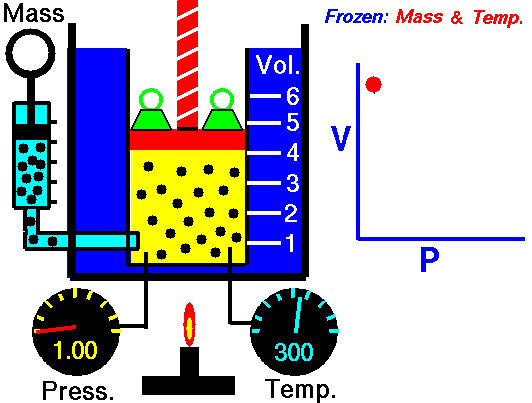 Obr.: 2
B. IZOCHORICKÝ DĚJ 			       V = konst.
Počáteční stav  	p1    V    T1    
Konečný stav    	p2    V    T2
Zákon Charlesův 

Při izochorickém ději s ideálním plynem stálé hmotnosti je tlak plynu přímo úměrný 
jeho termodynamické teplotě.
B. IZOCHORICKÝ DĚJ 			       V = konst.
Otevřený kapalinový manometr
Objem plynu udržujeme stálý díky vhodné poloze ramena.
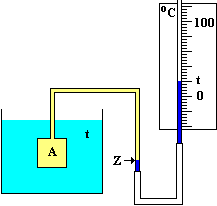 Obr.: 3
B. IZOCHORICKÝ DĚJ 			       V = konst.
Graf znázorňující izochorický děj v pV diagramu se nazývá IZOCHORA - úsečka rovnoběžná s osou p.
p
p
V
0
0
0
V
T
T
pV diagram
pT diagram
VT diagram
B. IZOCHORICKÝ DĚJ 			       V = konst.
1. termodynamický zákon:
V
T1
P1
B. IZOCHORICKÝ DĚJ 			       V = konst.
1. termodynamický zákon:
V
T1
P1
V
T2
P2
cV  – měrná tepelná kapacita 
při stálém objemu
Teplo přijaté při izochorickém ději ideálním plynem se rovná přírůstku jeho vnitřní energie.
C. IZOBARICKÝ DĚJ 			                P = konst.
Počáteční stav  	p     V1    T1    
Konečný stav    	p     V2    T2
Zákon Gay-Lussacův 

Při izobarickém ději s ideálním plynem stálé hmotnosti je objem plynu přímo úměrný jeho termodynamické teplotě.
C. IZOBARICKÝ DĚJ 			                P = konst.
Graf znázorňující izobarický děj v pV diagramu se nazývá IZOBARA - úsečka rovnoběžná s osou V.
p
p
V
0
0
0
V
T
T
pV diagram
pT diagram
VT diagram
C. IZOBARICKÝ DĚJ 			                P = konst.
1. termodynamický zákon:
p
T1
V1
C. IZOBARICKÝ DĚJ 			                P = konst.
1. termodynamický zákon:
p
T2
V2
p
T1
V1
cp  – měrná tepelná kapacita 
        při stálém tlaku
Teplo přijaté při izobarickém ději se rovná součtu
přírůstku jeho vnitřní energie a práce, kterou plyn vykoná.
3. 8. JEDNODUCHÉ DĚJE S IP stálé hmotnosti
Pro stejný plyn platí:
C. IZOBARICKÝ DĚJ 			         p = konst.
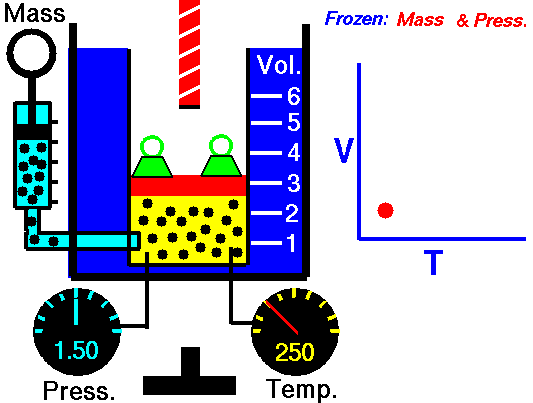 Obr.: 4
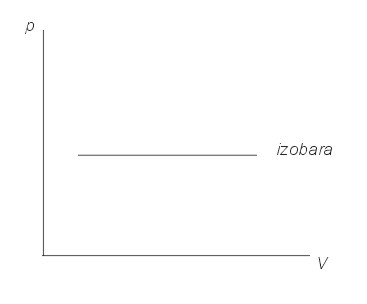 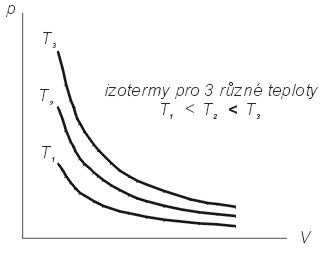 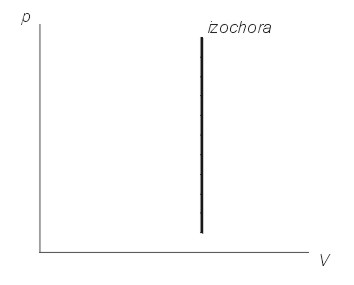 D. Adiabatický děj
Při adiabatickém ději neprobíhá tepelná výměna mezi plynem a okolím Q=0
Adiabatická komprese - stlačeníDochází-li k adiabatickému zmenšování objemu plynu působením vnější síly na píst, pak se teplota plynu zvětšuje.(molekuly se odrážejí od pístu s větší rychlostí)		∆T > 0		∆U > 0 
Adiabatická expanze – rozpínáníPři adiabatickém zvětšování objemu koná práci plyn a teplota se zmenšuje.(molekuly se odrážejí s menší rychlostí)	∆T < 0		∆U < 0
D. Adiabatický děj
Poissonův zákon:
Poissonova konstanta:
závisí na druhu plynu  (MFCHT)
jednoatomové molekuly 
dvouatomové molekuly
D. Adiabatický děj
Graf vyjadřující tlak plynu stálé hmotnosti jako
funkci objemu při adiabatickém ději se nazývá

 ADIABATA.

Klesá strměji 
než izoterma.
p
0
V
D. Adiabatický děj
Děj, který proběhne tak rychle, že se výměna tepla s okolím nestačí uskutečnit.

V technické praxi dosáhneme 
adiabatické komprese 
zmenšením objemu ve velmi krátké době tak, že plyn nestačí odevzdat svému okolí teplo,
adiabatické expanze 
objemu ve velmi krátké době tak, že plyn nestačí přijmout od svého okolí teplo.
3. 9. PLYN PŘI NÍZKÉM A VYSOKÉM TLAKU
l – volná dráha molekuly 		[l] = m	dráha mezi dvěma srážkami 
	(délka přímočarého úseku mezi dvěma 
	po sobě jdoucími srážkami molekuly)
 λ – střední volná dráha molekuly	 [λ] =m	průměr volných drah
  z – střední srážková frekvence molekul [z] = s-1  
	počet srážek jedné molekuly 
	za jednotku času

      		S klesajícím tlakem roste λ a snižuje se z.
Při nízkých tlacích se molekuly navzájem nesrážejí a narážejí jen na stěny nádoby. (λ je větší než rozměry nádob)
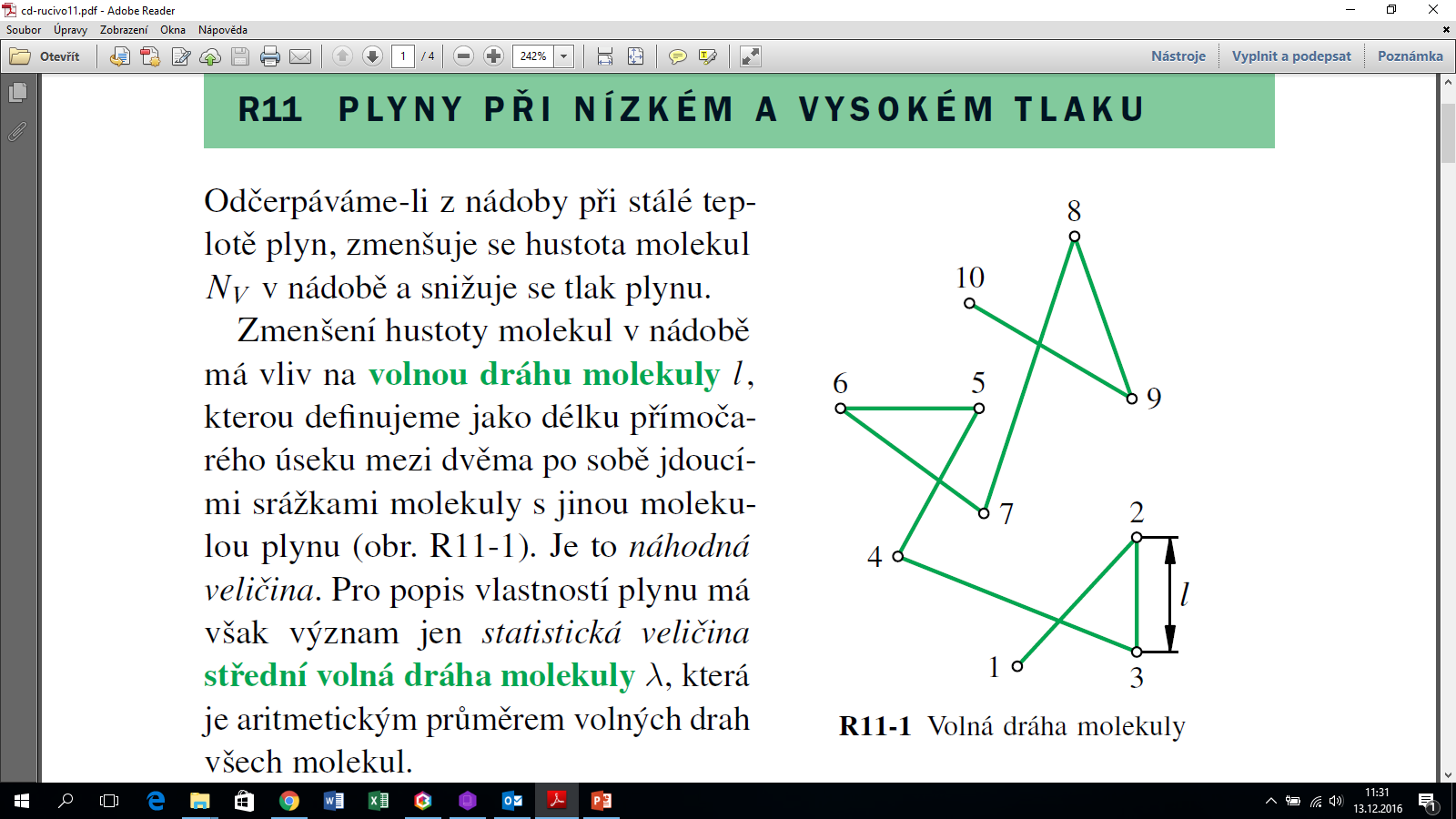 3. 9. PLYN PŘI NÍZKÉM A VYSOKÉM TLAKU
Vývěvy slouží ke snižování tlaku v uzavřené nádobě. (rotační olejová vývěva).
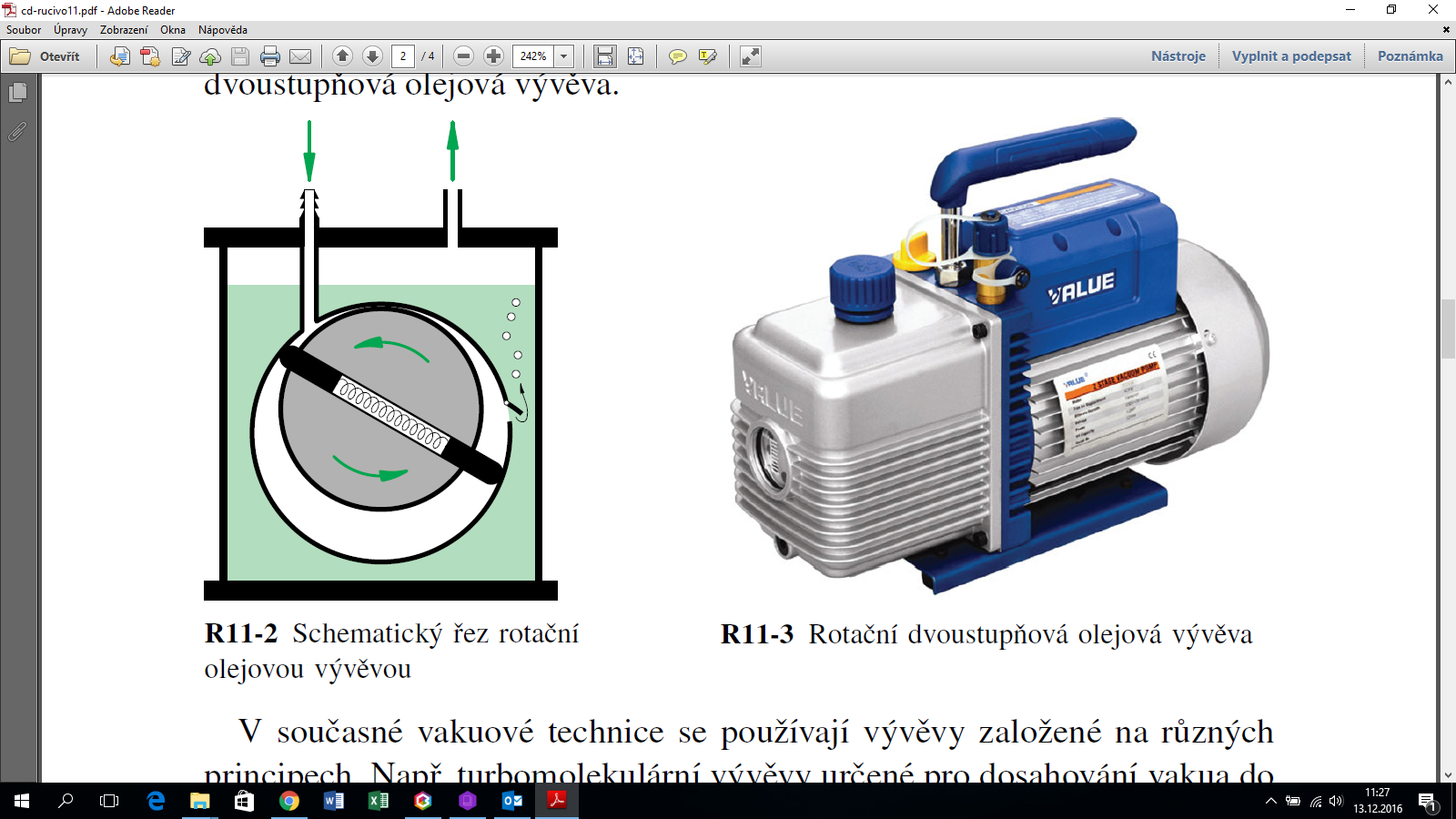 3. 9. PLYN PŘI NÍZKÉM A VYSOKÉM TLAKU
Technické využití vakuové techniky:

obrazovky
žárovky, výbojky, zářivky
urychlovače částic
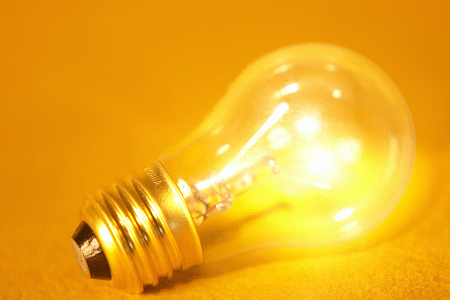 Obr.: 5
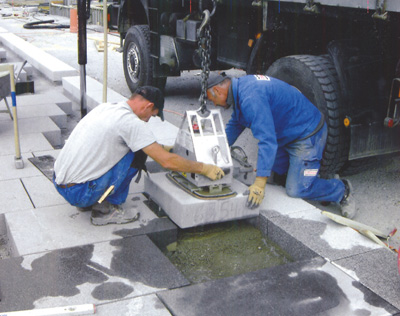 elektronové mikroskopy
zdvihání materiálu vakuovou technikou
Obr.: 6
3. 9. PLYN PŘI NÍZKÉM A VYSOKÉM TLAKU
Technické využití vakuové techniky:

vakuové balení potravin
metalurgie (tavba a odplyňování kovů)
farmacie (výroba antibiotik)
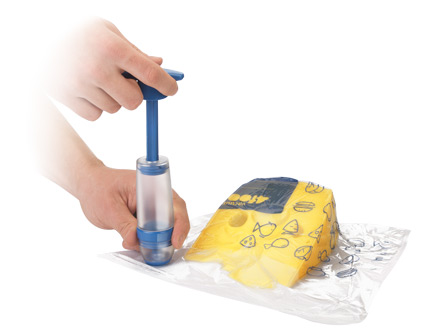 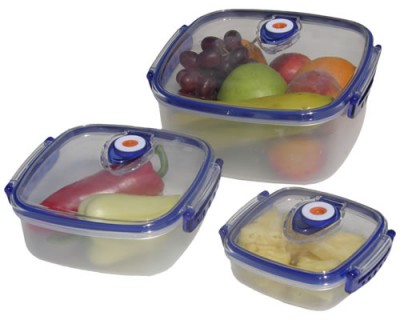 Obr.: 7
Obr.: 8
3. 9. PLYN PŘI NÍZKÉM A VYSOKÉM TLAKU
Magdeburské polokoule (měděné)
Otto von Guericke – starosta Magdeburgu 1654 polokoule drží pohromadě tlak okolního vzduchu.
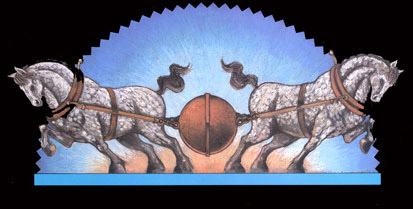 Obr.: 9
3. 7. PLYN PŘI NÍZKÉM A VYSOKÉM TLAKU
Magdeburské polokoule
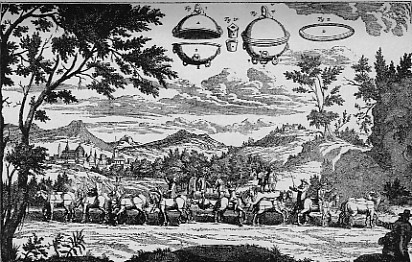 Obr.: 10
3. 9. PLYN PŘI NÍZKÉM A VYSOKÉM TLAKU
Stlačováním plynu roste tlak.
Při vysokém tlaku a nízké teplotě vznikají mezi molekulami vazby a plyn se mnění v kapalinu.

  Plyny stlačené v bombách
svařování
hasicí přístroje
kyslíkové bomby
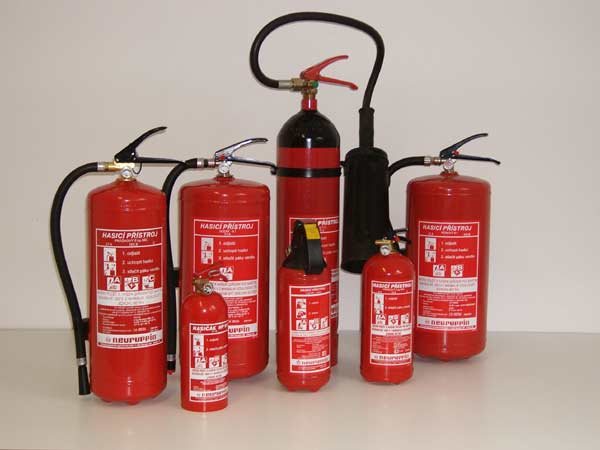 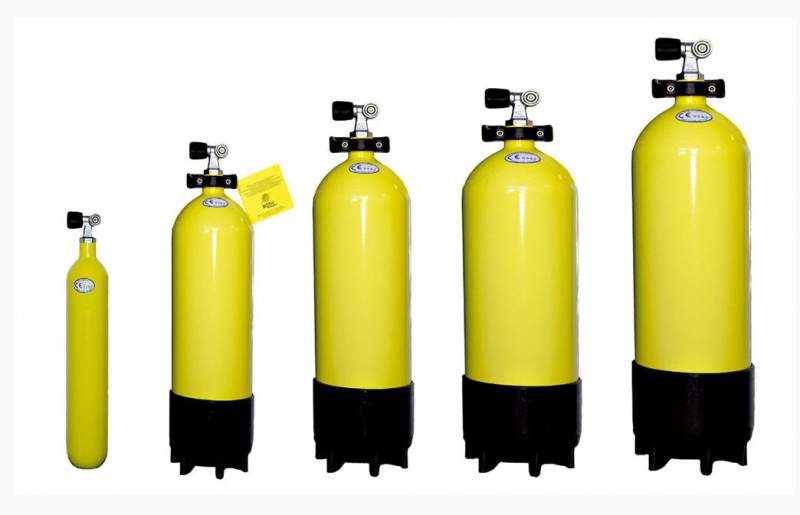 Obr.: 12
Obr.: 11
Použitá literatura
Literatura
BARTUŠKA, K., SVOBODA,E. Molekulová fyzika a termika, Fyzika pro gymnázia. Praha: Prometheus, 2006. ISBN 80-7196-200-7
LEPIL, O. Sbírka úloh pro střední školy. Fyzika Praha: Prometheus, 2010. ISBN 978-80-7196-266-3



Obrázky:
[1] –BARTUŠKA, K., SVOBODA,E. Molekulová fyzika a termika, Fyzika pro gymnázia. Praha: Prometheus, 2006. 
[2] – http//upload.wikimedia.org/wikipedia/commons/1/15/Boyles_Law_animated.gif
[3] – http://fyzika.jreichl.com/data/Termo_1_zaklad_WQU_soubory/image015.png
[4] - http://upload.wikimedia.org/wikipedia/commons/e/e4/Charles_and_Gay-Lussac%27s_Law_animated.gif
[5] -http://fyzmatik.pise.cz/img/129924.jpg
[6] - http://www.uplifter.cz/wp-content/uploads/2009/11/Steinsauger_Allgemein.jpg
[7] - http://www.homemag.cz/assets/clanky/2010-10/clanek00643/upload/photo/touchvac-330-b.jpg
[8] - http://eshop.tescoma.cz/images/clanky/vakuova_pumpa.jpg
[9] - http://www.ceskatelevize.cz/program/porady/10319921345/foto09/211563230150012_kone_02.jpg
[10] - http://fyzmatik.pise.cz/img/76999.jpg
[11] - http://www.hphservis.cz/images/hasici_pristroje_2.jpg
[12] -http://ua.all.biz/img/ua/catalog/721243.jpeg
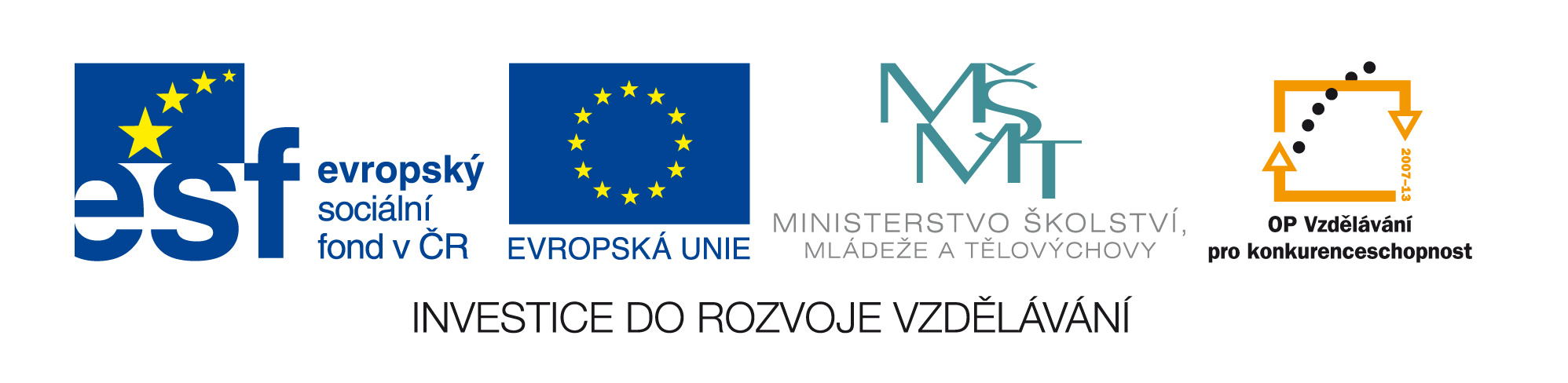 Tato prezentace vznikla na základě řešení projektu OPVK, registrační číslo: CZ.1.07/1.1.24/01.0114 s názvem „Podpora chemického a fyzikálního vzdělávání na gymnáziu Komenského v Havířově“
Tento projekt je spolufinancován Evropským sociálním fondem a státním rozpočtem České republiky.